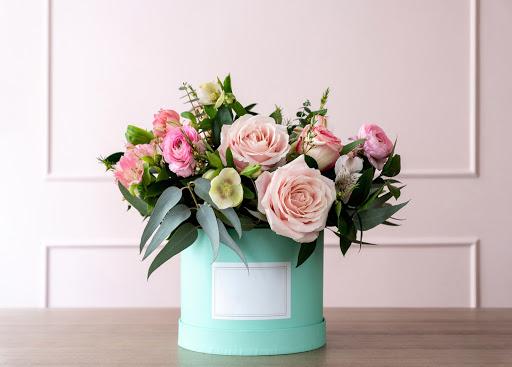 Consideration Campaign
Image placeholder
Goal
Increase website traffic by 40,000 in 6 weeks
Campaign Objective:
Consideration
KPI:
Links clicks & landing page views
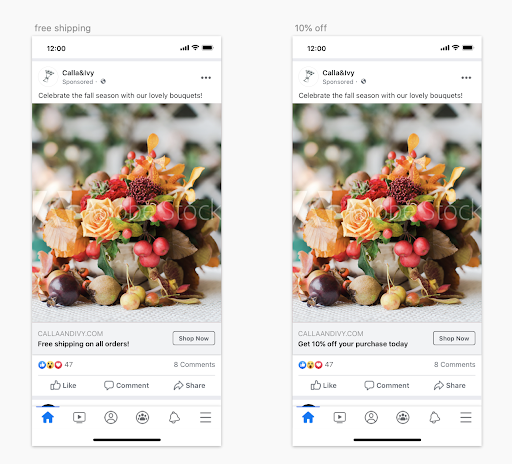 Creative
Assets
Image placeholder
Objective:
Increase website traffic

Audience:
Women
Age 25-55
Northern Holland

Placement:
Lookalike audience to best customers

Duration:
Nov. 6, 2020- Dec. 15, 2020

Budget:
$50 daily, with lifetime budget $2824.50
Campaign
Settings
Campaign Result
40,350 Link Clicks
2,224,012 Reach
Campaign Cost
$2824.50
Results
ROAS:
Total Investment
Advertising: $2824.50
Cost: $12,105 
Total Investment: $14,929.50
Revenue
40,350 clicks x 2% (conversion rate)= 807 purchases
807 purchases x $40 avg purchase = $32,280 revenue


.92
ROI:
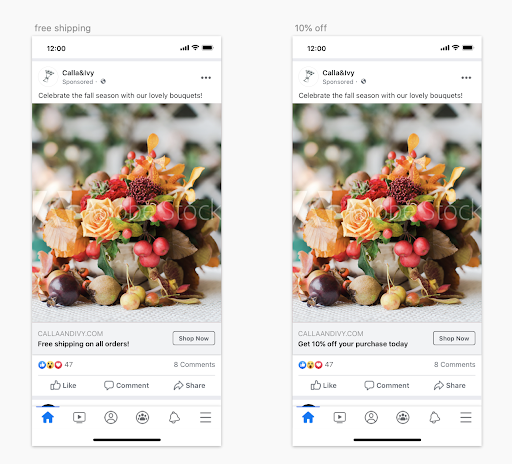 A/B Test
Create an A/B test to measure effectiveness of Headline promotion
Image placeholder
Image placeholder
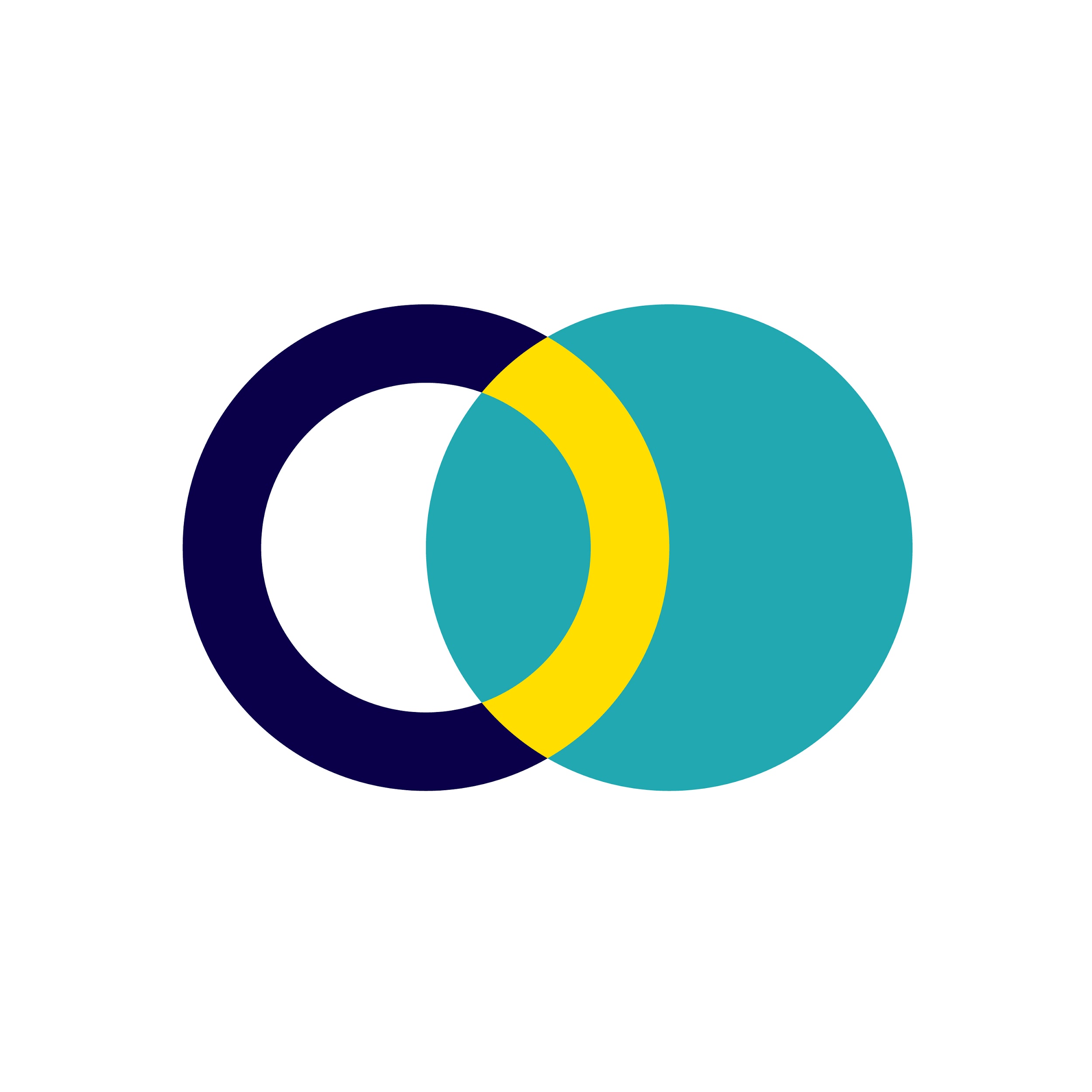 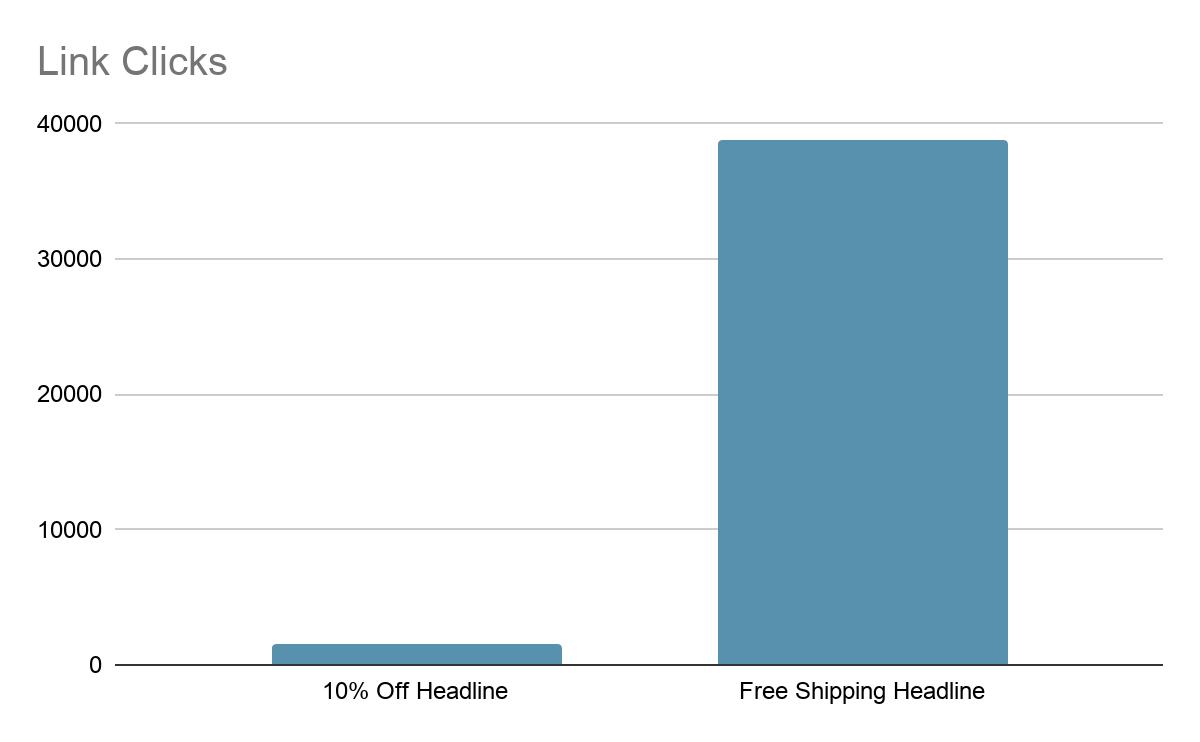 A/B Test Results
Campaign achieved goal of obtaining 40,000 website visitors
As determined through A/B testing Free Shipping ad performed better than 10% prompt with a 95% confidence rate
For future campaigns, look to improve ROI by reducing costs
Conclusion & Next Steps
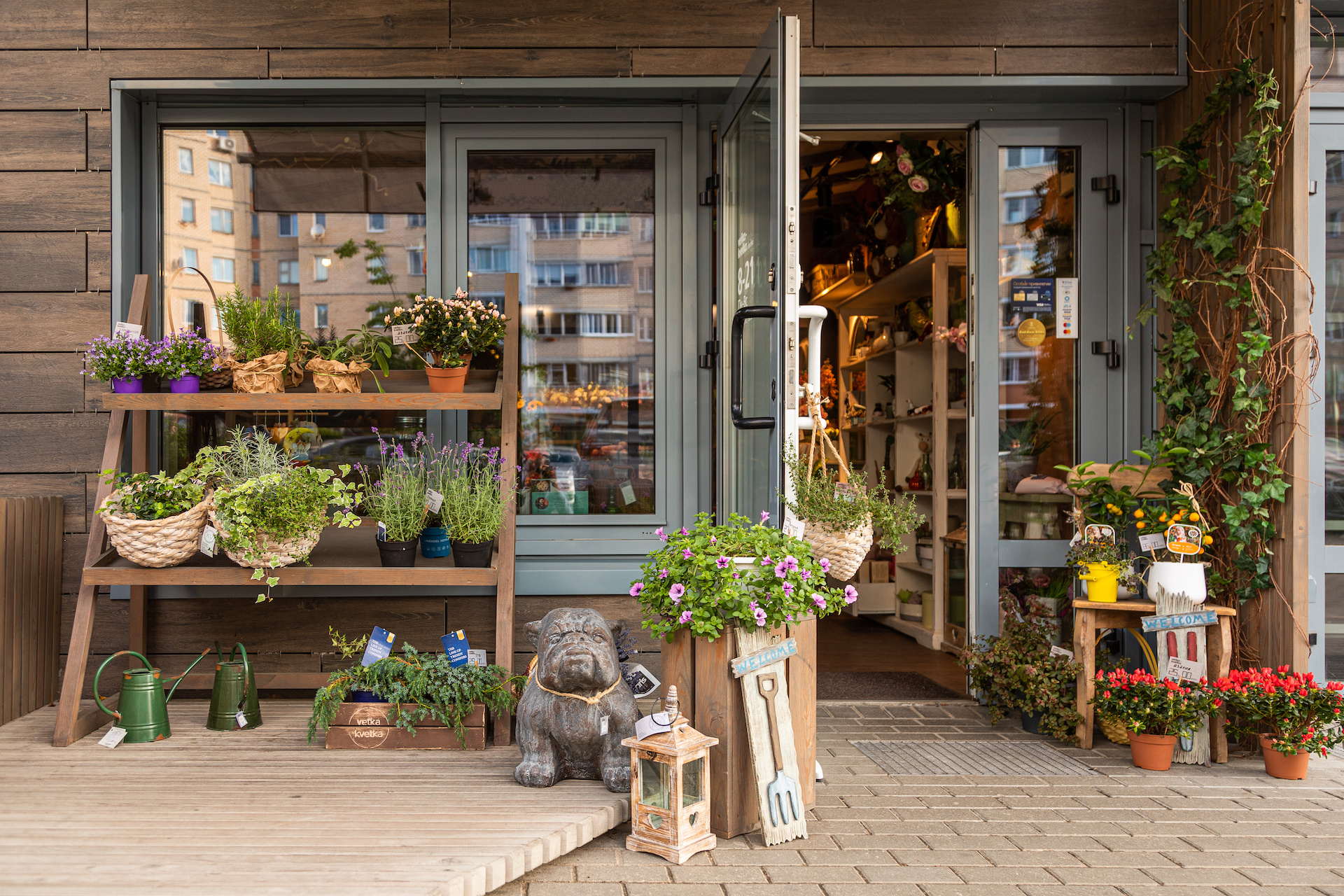 Thank
You!
Image placeholder
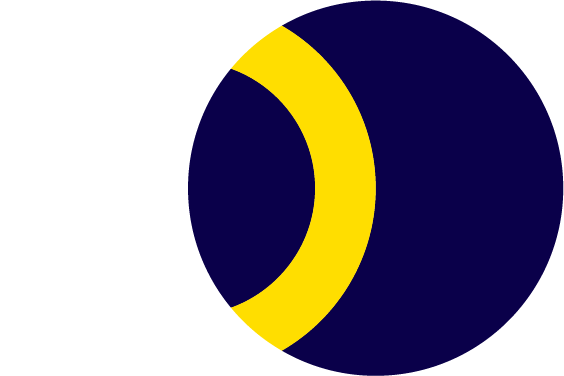